The Holy Grail…….
Your new best friend
Setting up “the English Holy Grail”
SET Up directions
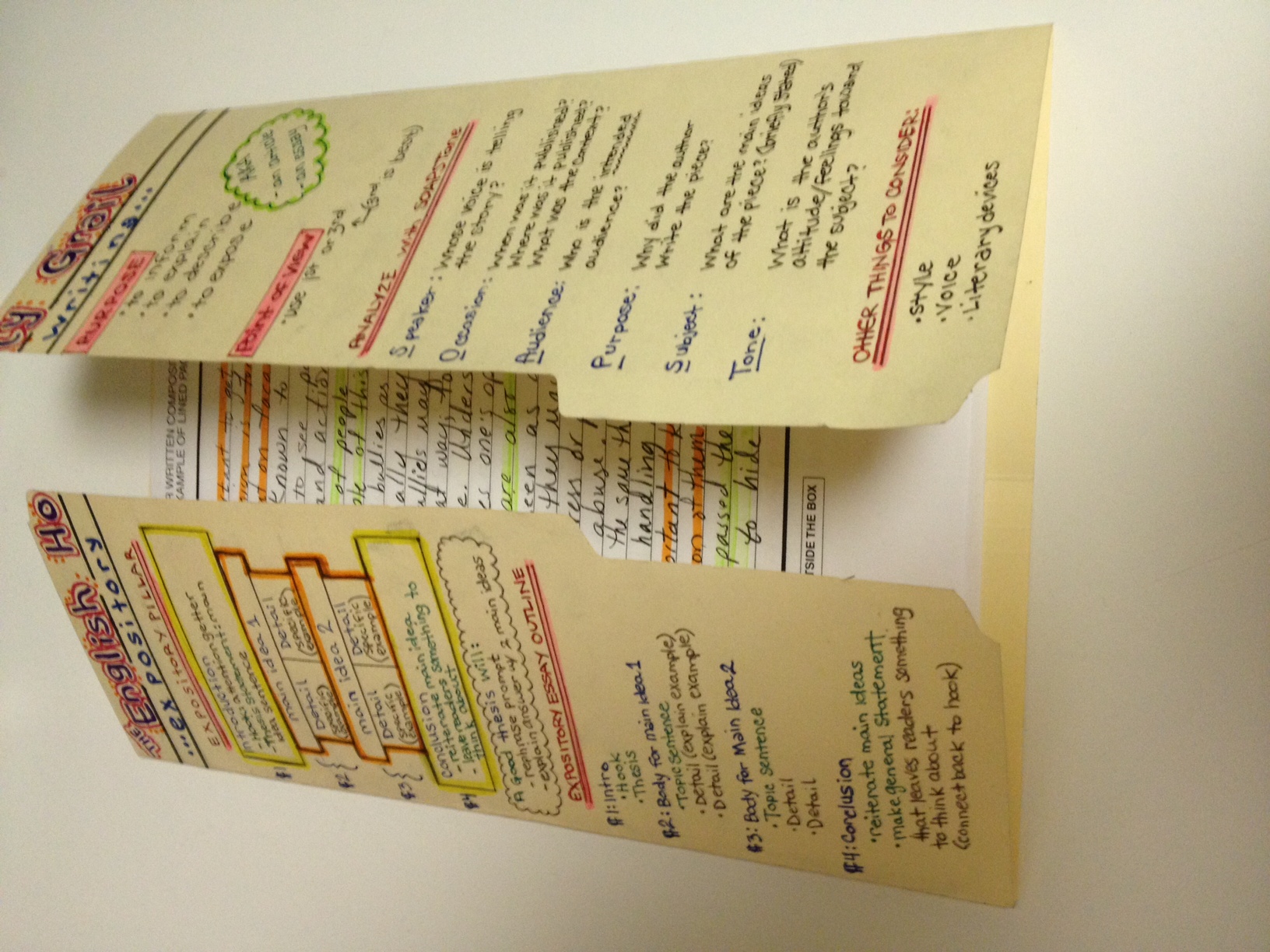 Spread the folder out flat. 
Fold the 2 flaps of the folder
   so they meet in the middle.
FRONT
Front
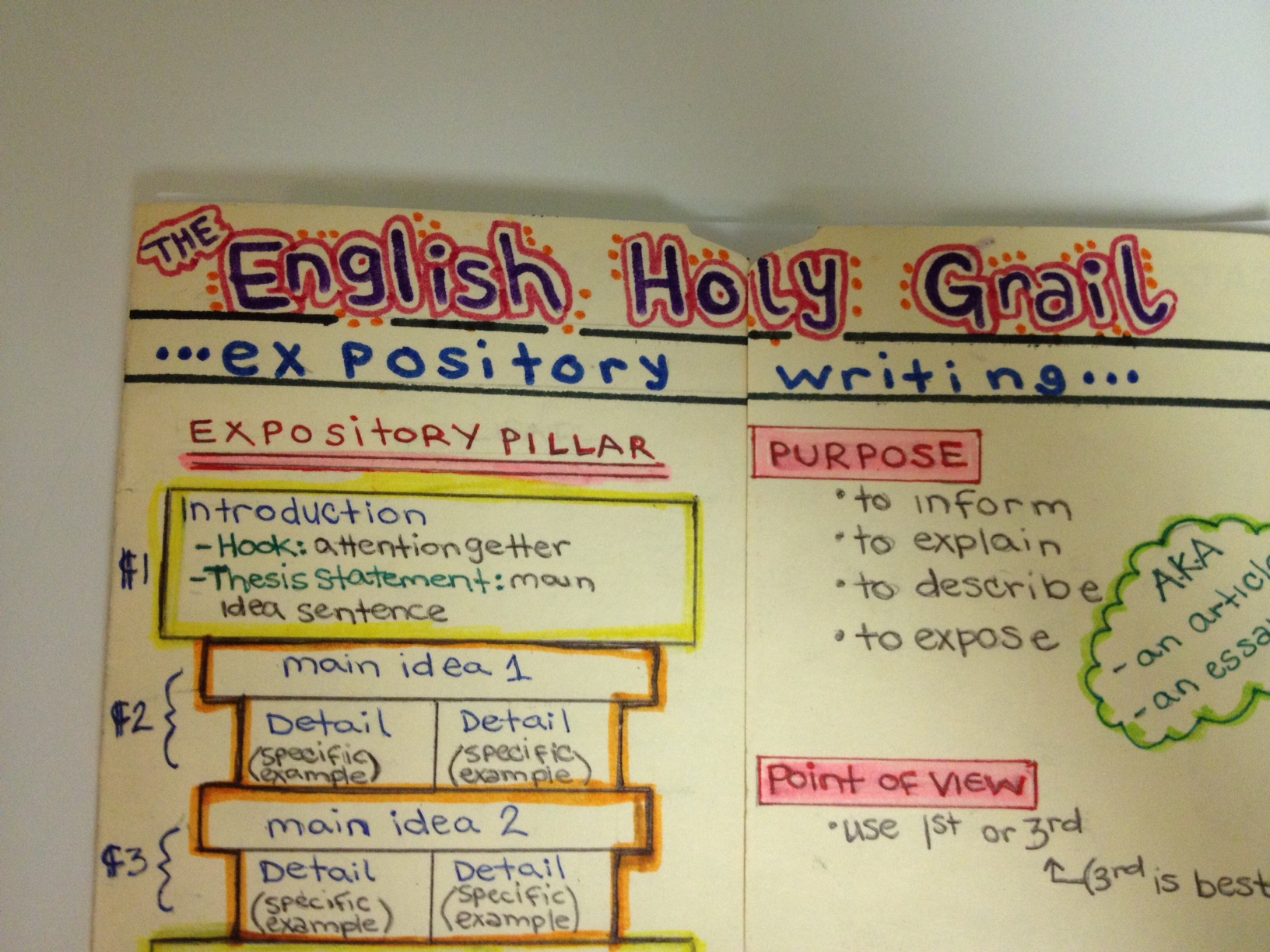 Front Left Panel
Front Left Panel
Front left panel
Paragraph 1: Intro
Hook 
Thesis
Paragraph 2: Body for Main Idea 1
Topic Sentence
Detail (explain example)
Detail (explain example)
Paragraph 3: Body for Main Idea 2
Topic Sentence
Detail 
Detail
Paragraph 4: Conclusion
Front Right panel
Front right panel
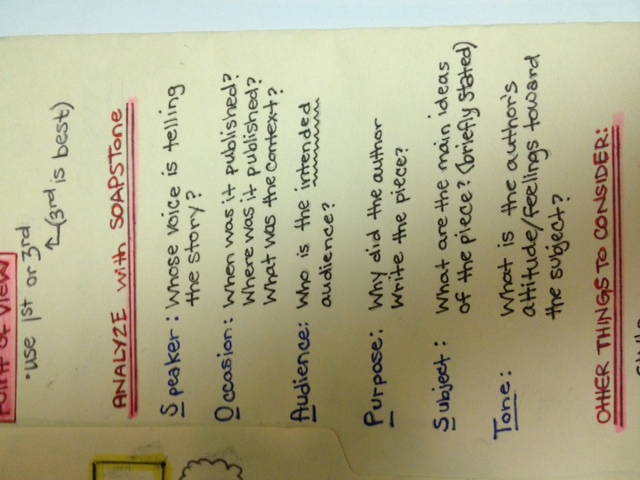 Front right panel
Front Right panel
Back – top half
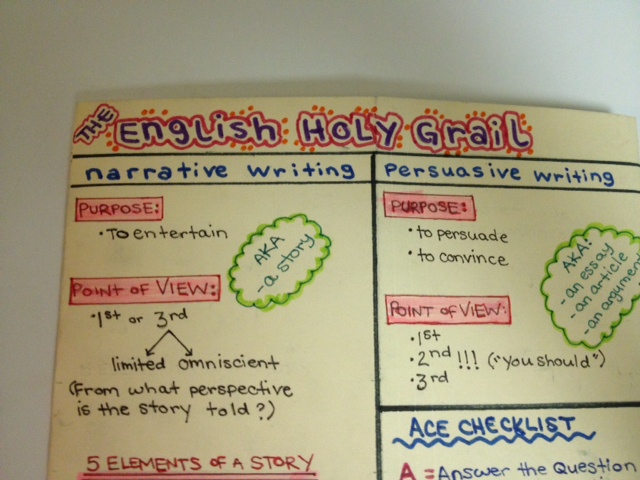 Back – Left side
Back – left side
Back – left side
Back – left side
Back – left side
Back – left side
Back – Right side
Back – Right side
Back – Right side
Staple your annotated essays in the inside-center:

Top
    Expository 
    Narrative
    Persuasive
    Resource Page
Bottom
Inside – left panel
Inside – right panel
A lot
Lots
Good
Happy 
Bad 
Sad
Said
Fun
Scared
Pretty
Funny
Very
Mess/Messy
Inside – right panel (bottom half)
Strong Words
A lot:: many, numerous, innumerable, often, frequent, abundant
Fun: pleasurable, amusing, enjoyable, jolly, entertaining, pleasant, engaging
Scared: startled, fearful, terrified, frightened, petrified
Pretty: attractive, appealing, beautiful, gorgeous, stunning
Very: extremely, exceedingly, incredibly, intensely, severely
Said: